DATE OF LUFPC COMMITTEE MEETING
SCHEMATIC DESIGN
PROJECT NUMBER & NAME(Ex. UF-100 CENTURY TOWER)
PROJECT MANAGER
PRESENTATION GUIDELINES
DO NOT INCLUDE FLOORPLANS
Use this template as a guide to build your presentation. Not all slides may be applicable to your project, and additional slides may still be needed.
Read the suggestions in the ‘Notes’ section to help develop the content for each slide.
During the Schematic Design phase of Major Projects, the committee is approving the general building footprint and site layout, as well as reviewing for compliance with the Campus Master Plan.
Throughout the template, refer the resources below to assist with answering questions:
PROJECT NUMBER & NAME
Project Overview
Use this space to provide an Aerial Map showing the projects location.
Example: The project is located at the southeast corner of Gale Lemerand Drive and Stadium Road
Example: The scope of this project is to build a 10,000SF building
Example: The purpose of the project is..
Example: This site was selected because..
[Speaker Notes: Use this slide to provide an overview of the project. Answer questions such as: 

Where is the project located? 
What is the purpose of the project? 
What is the estimated total SF?
What are the program requirements? 
Why is this a good location?]
PROJECT NUMBER & NAME
Committee History
Example: Attended the Lakes, Vegetation & Landscaping Meeting on MM/DD/YY and on MM/DD/YY
At the ASD phase, the committee discussed the proposed site plan and tree removals
Committee made a motion to approve the project as presented
[Speaker Notes: Use this slide to provide an overview of the feedback received by other committees so far, as well as a reminder of the LUFPC’s motion made at Programming. Provide the following information:

Date of the committee
Main talking points
Motion made by the committee]
PROJECT NUMBER & NAME
Site Plan
Use this space to provide the site plan
Example: The placement for the building on the project site was determined by..
Example: The site layout is cohesive with surrounding areas because..	
Example: Stormwater will be addressed by..
[Speaker Notes: Use this slide to provide an overview of the proposed site plan. Be sure to discuss the ways the plan incorporated the feedback received from the committees during the Programming phase. Also discuss the ways in which the site conditions influenced the design. Answer questions such as: 

How does the natural topography of the site influence the site design?
How does the placement of the building thoughtfully ensure the preservation of heritage trees?
How will the site layout and building orientation be cohesive with surrounding areas and existing pedestrian connections?
Does the building orientation allow for service areas to be out-of-view and not intervene with the pedestrian experience?
How does the site design incorporate the landscape typology identified in the Landscape Master Plan?
How will stormwater be captured and/or redirected?
Are there any utility conflicts?
How does the placement of the building thoughtfully consider building setbacks, building height and infill requirements recommended by the Secretary of the Interior for new buildings in historic districts (if applicable)?
Are there any significant site impacts that the committee should be aware of?]
PROJECT NUMBER & NAME
Use this space to provide images of the trees and their locations on the project site.

*Note: This may require more than one slide
Tree Impact Summary
Example: At their meeting on MM/DD/YY, the Lakes, Vegetation & Landscaping Committee approved the removal of..
Example: No trees proposed for removal are heritage trees
[Speaker Notes: Use this slide to summarize the requested tree removals/site impacts and the action taken by the Lakes, Vegetation & Landscaping committee. Consider using an aerial image or tree survey (if available) to indicate their location on the site. Be prepared to answer questions justifying the tree removals.]
PROJECT NUMBER & NAME
Building Design
Use this space to provide a rendering or examples of materials
Example: The building will be three stories tall and will relate to neighboring buildings by..
Example: The PHB&S committee was concerned that the character defining arched entryway would be impacted by the rehabilitation project, and the design team modified the design ensure it would be preserved.*
[Speaker Notes: Although many details may still be unknown at this time, provide general information about the building design, including building height, and highlight at a high level how the design ties into the surrounding context. The information provided should fall within the purview of the Campus Master Plan (Urban Design Element). 

Answer questions such as:

How does the new building or building addition relate to neighboring buildings? (Urban Design policy 1.2.5)
How does the project enhance the consistency of the campus fabric? 
Does the project incorporate feedback received by the committee during the Programming phase?

*PROJECTS IN HISTORIC DISTRICT/HISTORIC IMPACT AREA and/or PROJECTS REHABILITATING A HISTORIC STRUCTURE

How does the building design incorporate the character defining features of the surrounding historic buildings?*
How are the materials compatible with the neighboring buildings in color, scale and texture? *
What are the character defining features of the building subject to rehabilitation?* 
What significant changes will be made as part of the rehabilitation project?*
How does the building design incorporate feedback received from the PHB&S committee during the programming phase?*]
PROJECT NUMBER & NAME
Building Design
Use this space to provide additional building renderings
Provide more details about the building design, if needed.
[Speaker Notes: Provide information about the building design, including proposed materials and finishes. For rehabilitation projects, what interior features have been identified and how will the project comply with the Secretary of the Interior’s Standards for Rehabilitation? Answer questions such as: 

How does the building design incorporate the character defining features of the surrounding historic buildings?
What materials will be used, and how are the materials compatible with the neighboring buildings in color, scale and texture? 
How does the rehabilitation project retain and preserve interior spaces, features and finishes that are important in defining the overall historic character of the building?
What significant changes will be made as part of the rehabilitation project?
How will interior features be protected during construction?
How does the building design incorporate feedback received from the committee during the ASD phase?]
PROJECT NUMBER & NAME
Sustainability
Use this space to provide a photo, rendering, or other applicable graphic
Example: The project will be pursuing LEED Gold
Example: The project will be incorporating LID practices such as..
[Speaker Notes: Use this slide to highlight the sustainability initiatives of the project. Answer questions such as:
Is the project pursuing a Green Building Certification? (LEED, Green Globes, SITES)
What stormwater features will the project be implementing? LID?
Will the project be making any improvements to the site that have not yet been shared with the committee?

Do not include this slide if your project is not pursuing a green building certification or does not have any initiatives to highlight.]
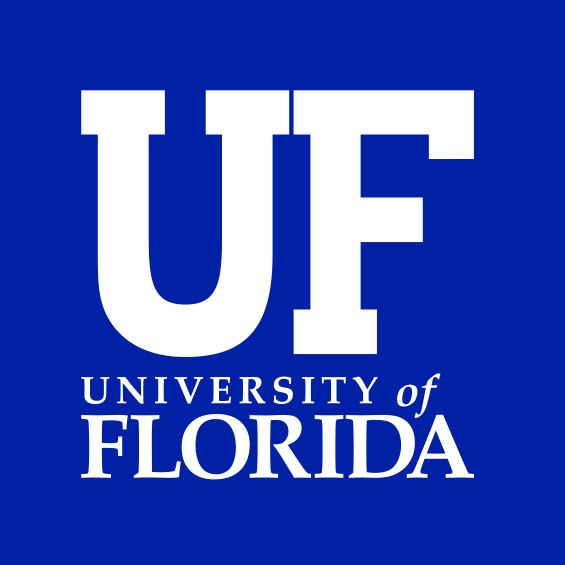 Example: A motion to approve the project as presented.
PROJECT NUMBER & NAME
[Speaker Notes: Draft the desired motion to be made by the committee.]